Current Procedural Terminology (CPT) Coding​

Student 
Course
Institution 
Professor
Date
Steps in Current Procedural Terminology (CPT) Coding
[Speaker Notes: CPT coding is a system used by healthcare professionals to describe and record medical services and procedures they have offered a patient. Coding is done in five main steps. The first step is identifying the procedure or service performed (American Medical Association, 2021). The healthcare professional should identify the procedure or service the patient receives in the first step. The second step is determining the appropriate CPT code for the procedure of service. There are a thousand codes to select from to describe the service or procedure performed.]
Steps in Current Procedural Terminology (CPT)Coding Cont.
[Speaker Notes: The third step is reviewing the guidelines and descriptions for the code. It is vital for the professional to understand the guidelines and descriptions for the codes before assigning them (AMA, 2021). The fourth step is assigning the code. Once, a professional has reviewed and selected a code, it should be assigned the procedure. Lastly, the code should be verified to ensure it is accurate.]
Modifiers
Are two digit codes 
Used in medical billing
Provide more information about a service
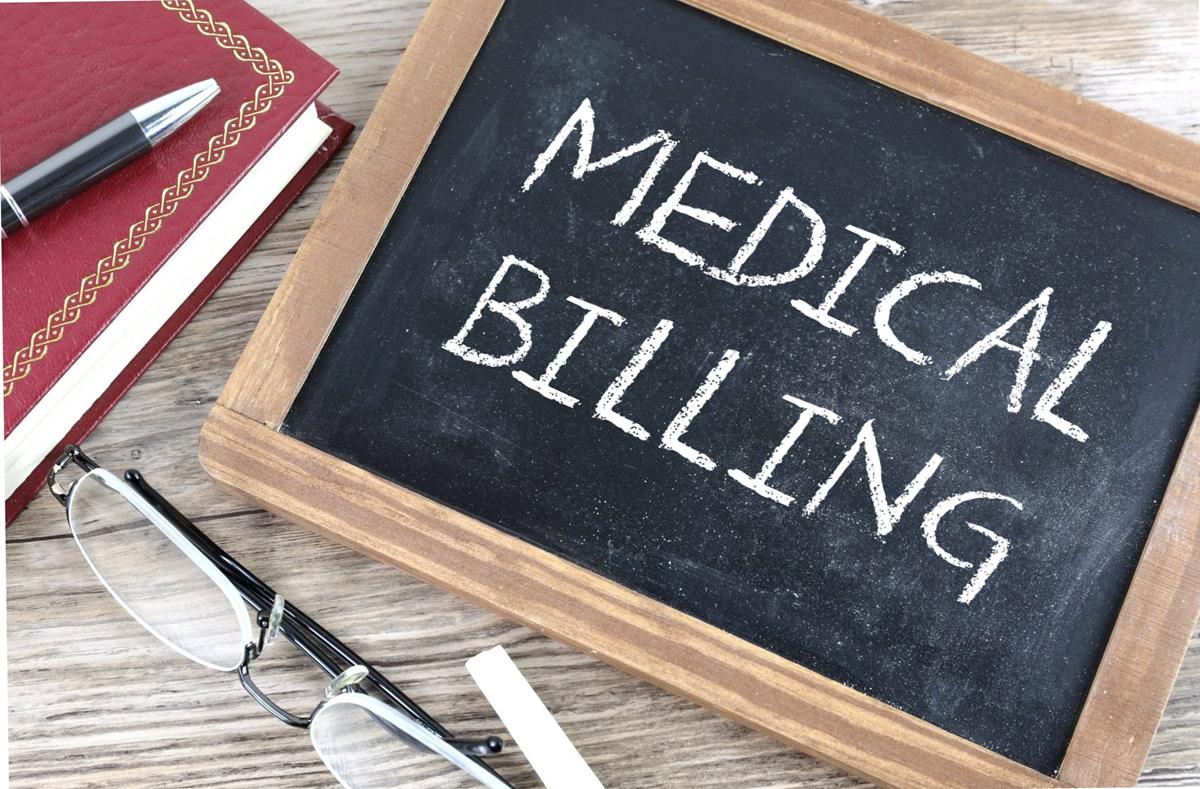 This Photo by Unknown author is licensed under CC BY-SA.
[Speaker Notes: Modifiers are two-digit codes used by healthcare professionals in medical billing to provide more data about the procedure or service the patient has been provided (Centers for Medicare & Medicaid Services, 2021). The codes are added to Healthcare Common Procedure Coding System (HCPCS) and CPT codes to provide more information about the circumstance of the procedure or service (CMC, 2021).]
Modifiers Cont.
Used to provide data about more services. 
Modifier-25 shows that another significant service was added. 
Example is; E/M (CPT code 99213-25): $150).
[Speaker Notes: Modifiers are used when more services are provided apart from the one the patient was scheduled to receive. An example of a modifier is modifier -25. Modifier-25 is used by the same nurse or physician to show that a different service or procedure apart the one the patient requested has been performed (CMS, 2021). For instance, if a patient needs to undergo a colonoscopy, the service will be coded as (colposcopy (CPT code 45378): $1,000). However, if the patient shares additional symptoms, the evaluation and management done apart from colonoscopy will be coded as E/M (CPT code 99213-25): $150).]
Add-Ons
[Speaker Notes: Add-on codes are type of CPT codes used by healthcare professionals to describe additional services and procedure that are provided during the same session as a primary service or procedure (CMS, 2021). These codes must be reported together with the primary service or procedure code using add-ons. The codes show that the additional service or procedure was integral. However, they are not reported separately (AMA, 2021).]
Add-Ons Cont.
Examples of add on codes include; 
CPT code 23472 to add-on code 23430
CPT code 69990 to add-on code 77003
[Speaker Notes: The two examples can show how add-on codes are used. For instance, healthcare professional can use CPT code 23472 to describe a repair of a shoulder rotator cuff tear as a primary procedure. However, if the patient also receives a biceps tenodesis, the procedure will not be reported separately. Instead, the professional will use add-on code 23430 to record the additional procedure. Another example if spinal puncture is the primary procedure, the CPT code would be 69990. However, if a fluoroscopic guidance is also performed, an add-on code 77003 would be used to indicate the additional procedure.]
Types of Patients
There are many types of patients.
Each patient has unique needs.
Care should be tailored to their needs
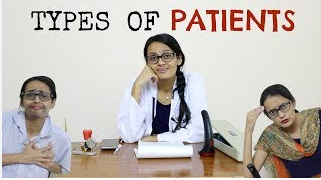 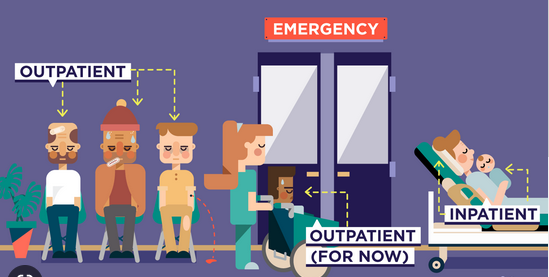 Types of Patients Cont.
Inpatient 
Outpatient
[Speaker Notes: The first type of patient is inpatient. An inpatient patient is a type of patient who comes to the health facility and is admitted for further monitoring and treatment (Ramakrishna et al., 2020). The inpatient patient may need further complex and detailed treatment and that is why they are not released to go home. The second type of patient is outpatient. This patient is a type of patient who receives care at the facility and is released since they do not need an overnight stay (Ramakrishna et al., 2020). The patient might be asked to come for follow-up care.]
Types of Patients Cont.
[Speaker Notes: The third type of a patient is emergency care patient. This type of a patient is the one who needs immediate medical attention because they are experiencing life-threatening injury or severe illness. This type of patient often arrive at the facility by ambulance or through emergency department. The fourth type of patient is pediatric patient. This type of patient is a patient below the age of 18 years.]
Types of Patients Cont.
[Speaker Notes: The fifth type of patient is a geriatric patient. This patient is one is above the age of 65 years and needs medical care. The sixth type of patient is obstetric patient. These are pregnant women who need care. The last type of patient is a terminally ill patient. These patient have been diagnosed with terminal illness and need end of life care.]
Case Study One: Summary
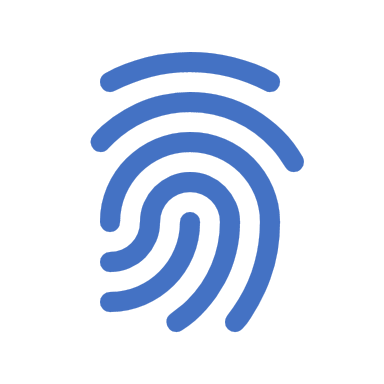 Information I need include; 
Preoperative diagnosis 
Planned procedure
Reason for cancellation 
Complications.
[Speaker Notes: To start coding, I need data on preoperative diagnosis. Patient has been diagnosed with morbid obesity. I also need data on planned procedure (AMA, 2021). She is scheduled to undergo open Roux-en-Y gastric bypass and removal of gastric band. I also need data for reason for cancelation. She has several of the lesions fell on the incision line, skin infection, and a large midline abdominal wall defect.]
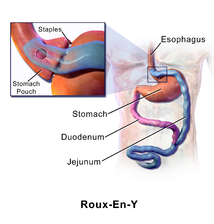 Case Study One: Procedure
Planned procedure is includes the conduction of an open Roux-en-Y gastric bypass and the removal of the patient's gastric band
Can be done in operating room. 
No CPT code
[Speaker Notes: The planned procedure includes the conduction of an open Roux-en-Y gastric bypass and the removal of the patient's gastric band. The procedure can occur both in the operating room. The operation was canceled due to various reasons, therefore, the healthcare professional cannot assign any CPT code. The procedure was not performed. As a result, the procedure can be documented once the patient’s health improves.]
Case Study One: Modifiers and Add-ons
No need for modifier
No need for add-on codes
Since the procedure was canceled
[Speaker Notes: Based on the provided data, the case does not need an add-on code or a modifier code because the procedure was canceled before the patient underwent it. The add-ons codes and modifiers might be needed if the procedure is rescheduled (CMS, 2021). As a result, the case does not need any code because the patient did not receive any service.]
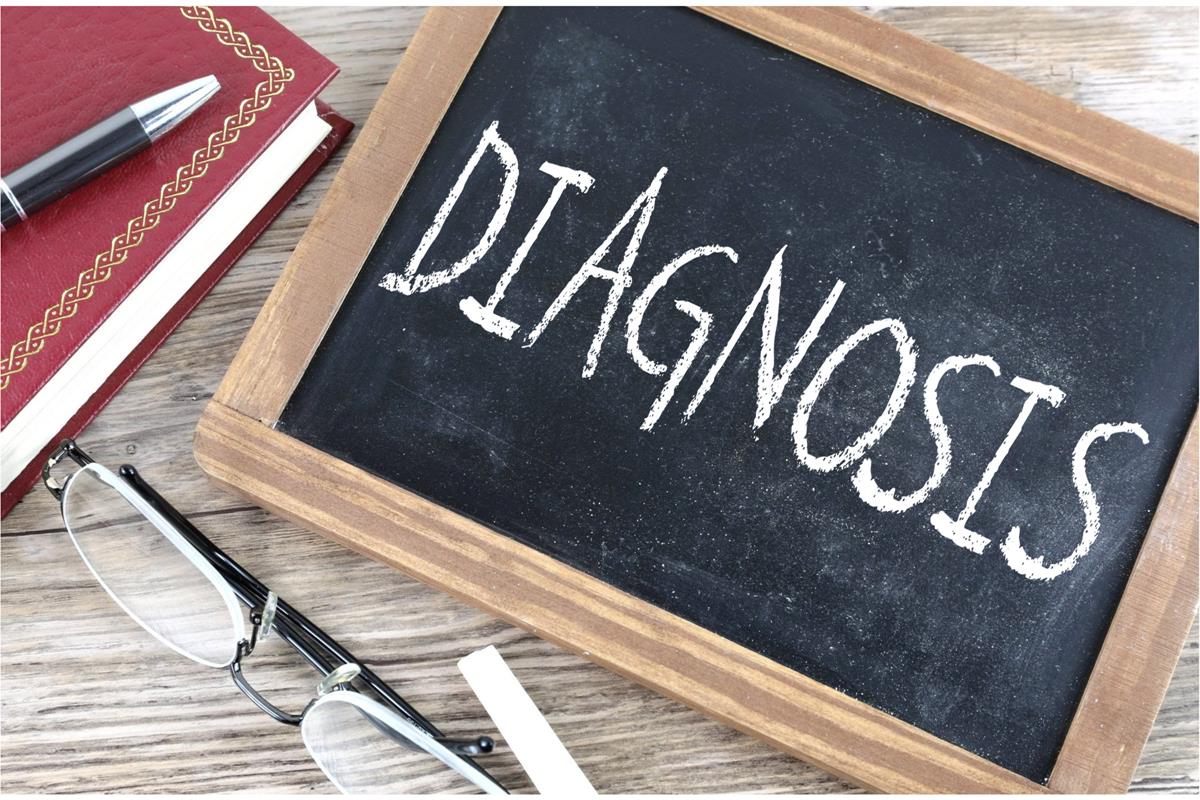 Case Study Two: Summary
I would need;
Clinical diagnosis 
Planned procedure
This Photo by Unknown author is licensed under CC BY-SA.
[Speaker Notes: I will need the following information for me to accurately code the case. The first information is clinical diagnosis (American Health Information Management Association , 2016). Clinical diagnosis will help me understand the procedure or service the patient will need. The clinical diagnosis is obstructive sleep apnea.  The second data is planned procedure. The planned procedure for the patient in the case is uvulopalatopharyngoplasty.]
Case Study Two: Summary Cont.
Reason for abortion 
Post-operative information 
Complications
[Speaker Notes: The third information is reason for abortion. The reason why the patient needs to abort is because she has multiple unsuccessful attempts at oral intubation and difficulty in visualizing the larynx, leading to significant gaging and coughing by the patient (American Health Information Management Association, 2016). Another information is postoperative diagnosis the post-operative diagnosis is obstructive sleep apnea. The last information is complications. No complications.]
Case Study Two: Procedure
[Speaker Notes: Based on provided data, the completed procedure was aborted uvulopalatopharyngoplasty because she had difficulty with fiberoptic oral intubation. The procedure was performed in the operating room. The CPT code for the procedure would be CPT code 42145 (AMA, 2021). However, CPT code should not be assigned since the procedure was aborted. Instead, reason for abortion should be stated.]
Case Study Two: Modifiers and Add-ons
[Speaker Notes: A modifier is needed to show the reason for changing the planed procedure. The healthcare professional will use modifier 53 (discontinued procedure) to show that the plan was discounted. Therefore, the CPT code 42145 would be modified to 42145-53 showing that the procedure was stopped (CMS, 2021). An add-on is not needed in this case.]
Conclusion
CTP codes describe procedures and services. 
Codes should be assigned depending on health of the patient. 
modifier and add-on codes can be used to describe extra procedures and services.
[Speaker Notes: The CPT codes are codes used by health professionals in medical billing to describe services and procedures. The code used should depend on the services and procedures the patient receive. Needed procedures and services, diagnosis, and any other data should be considered when assigning codes. In case the patient receive extra service or procedure, modifier and add-on codes should be used to describe them.]
References
American Medical Association. (2021). CPT Code Books & Resources. American Medical Association.
Centers for Medicare & Medicaid Services (2021). Medicare Claims Processing Manual: Chapter 12 - Physicians/Nonphysician Practitioners. https://www.cms.gov/Regulations-and-Guidance/Guidance/Manuals/Downloads/clm104c12.pdf
Ramakrishna, R., Zadeh, G., Sheehan, J. P., & Aghi, M. K. (2020). Inpatient and outpatient case prioritization for patients with neuro-oncologic disease amid the COVID-19 pandemic: general guidance for neuro-oncology practitioners from the AANS/CNS Tumor Section and Society for Neuro-Oncology. Journal of Neuro-oncology, 147, 525-529. https://link.springer.com/article/10.1007/s11060-020-03488-7
The American Health Information Management Association [AHIMA]. (2016). AHIMA Standards of Ethical Coding.